How to change Mini Card to mSATA on GENE-CV05
1. Top layer
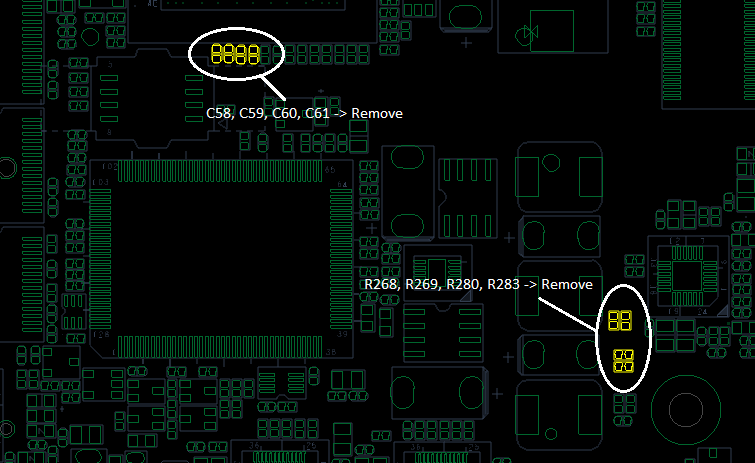 2. Bottom layer
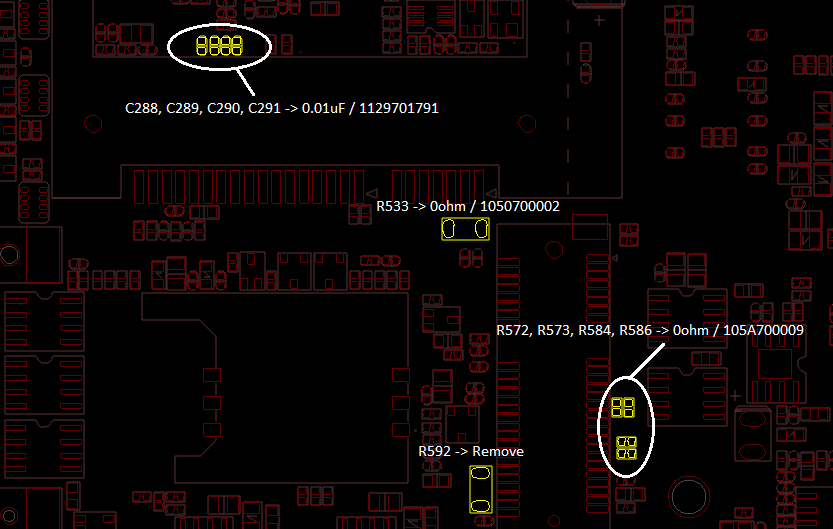